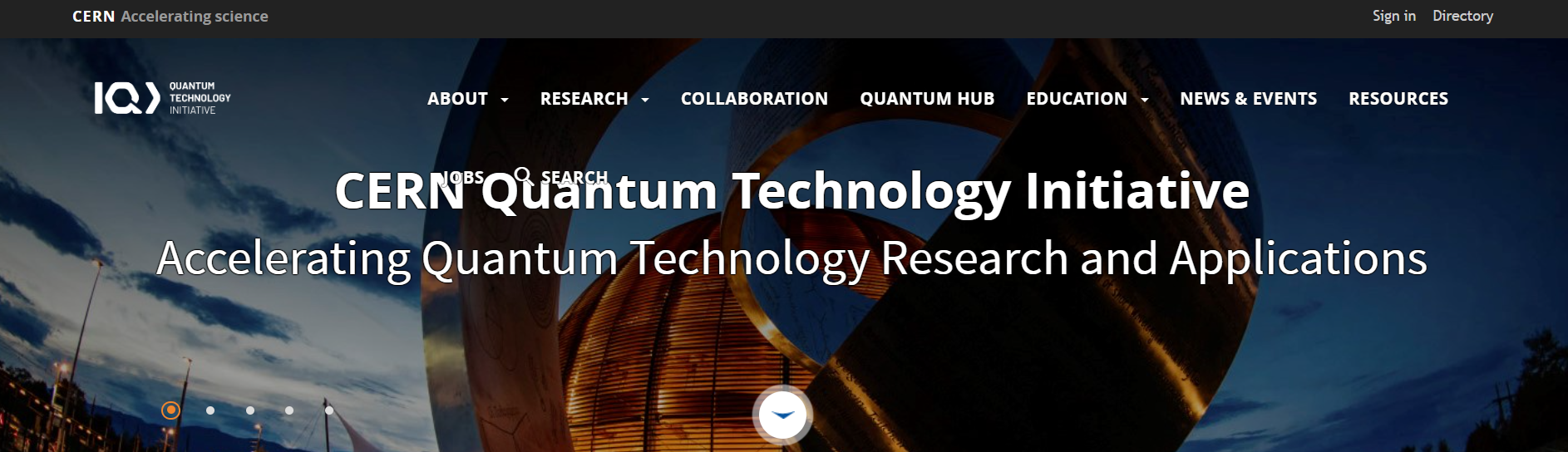 quantum/cern
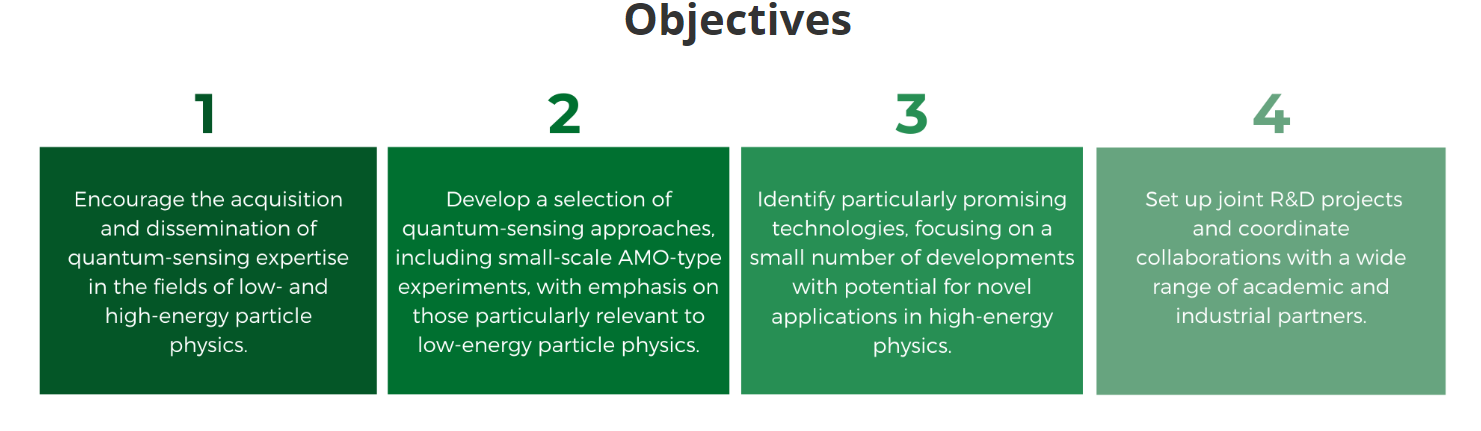 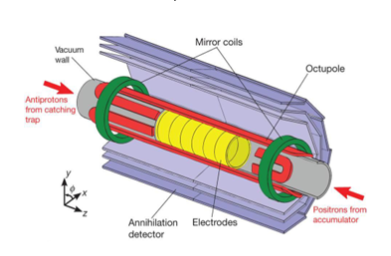 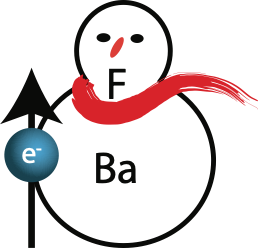 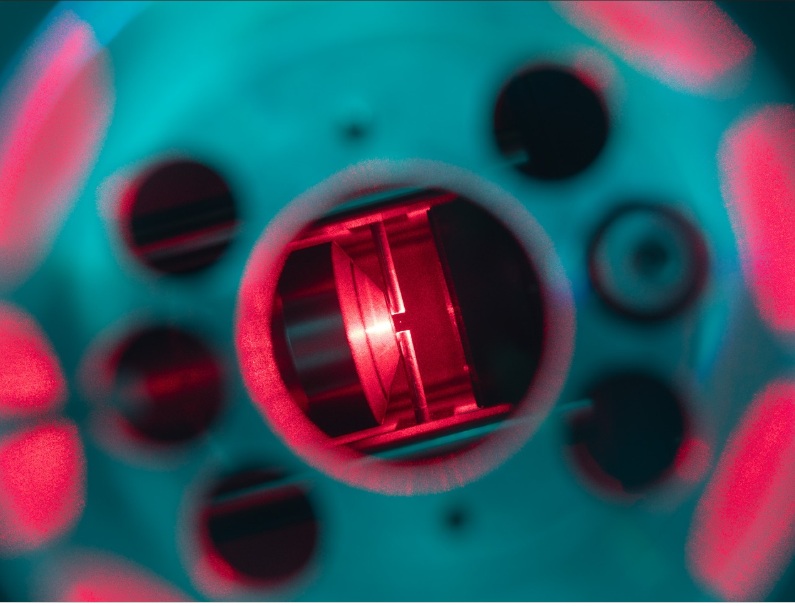 Nanoparticles
Anti-hydrogen
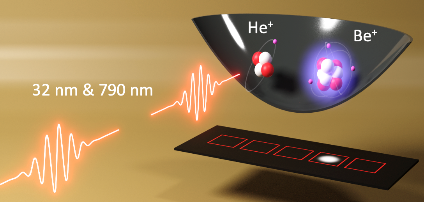 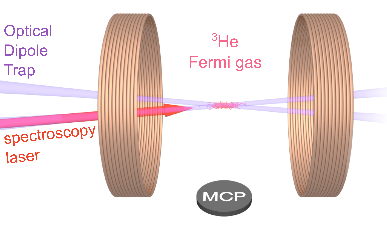 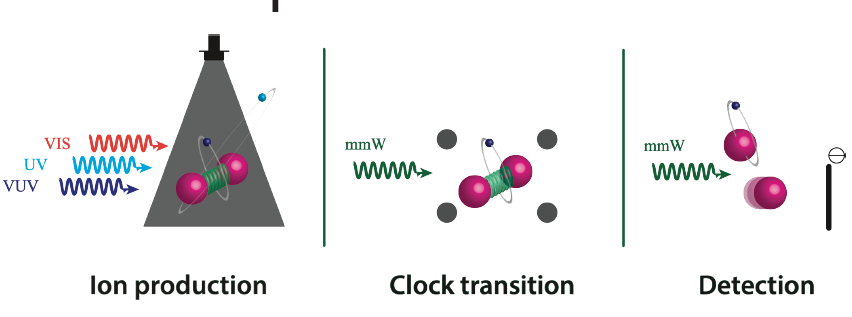 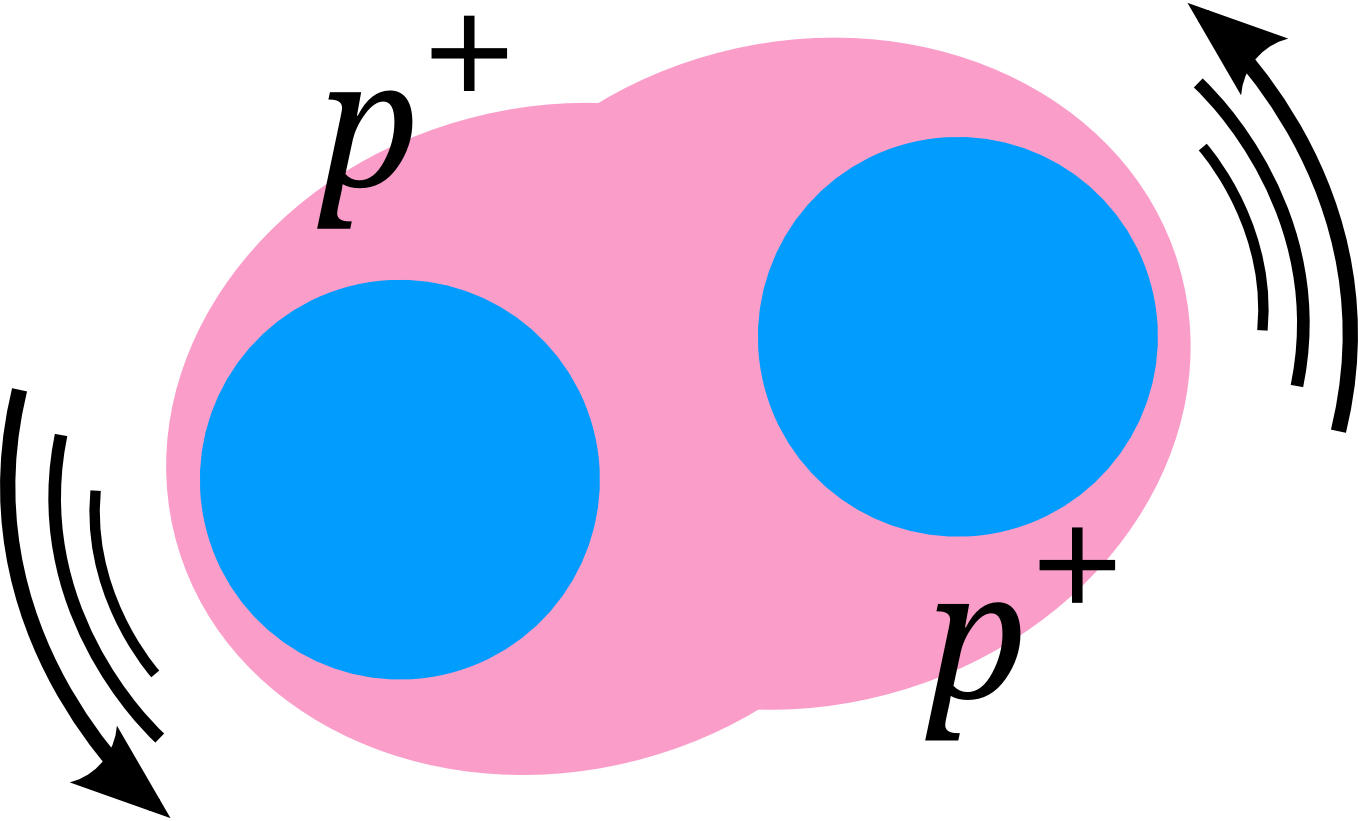 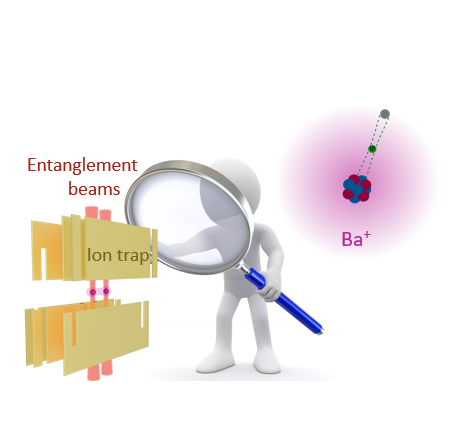 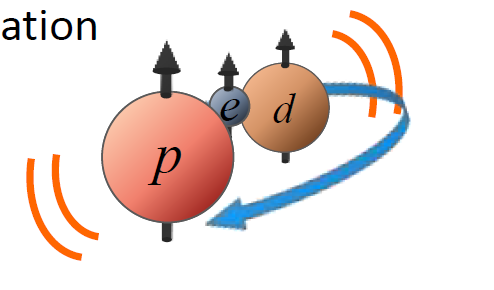 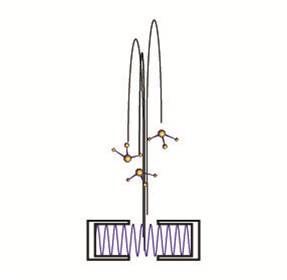 He+
He
HD+
H2+/D2+
H2
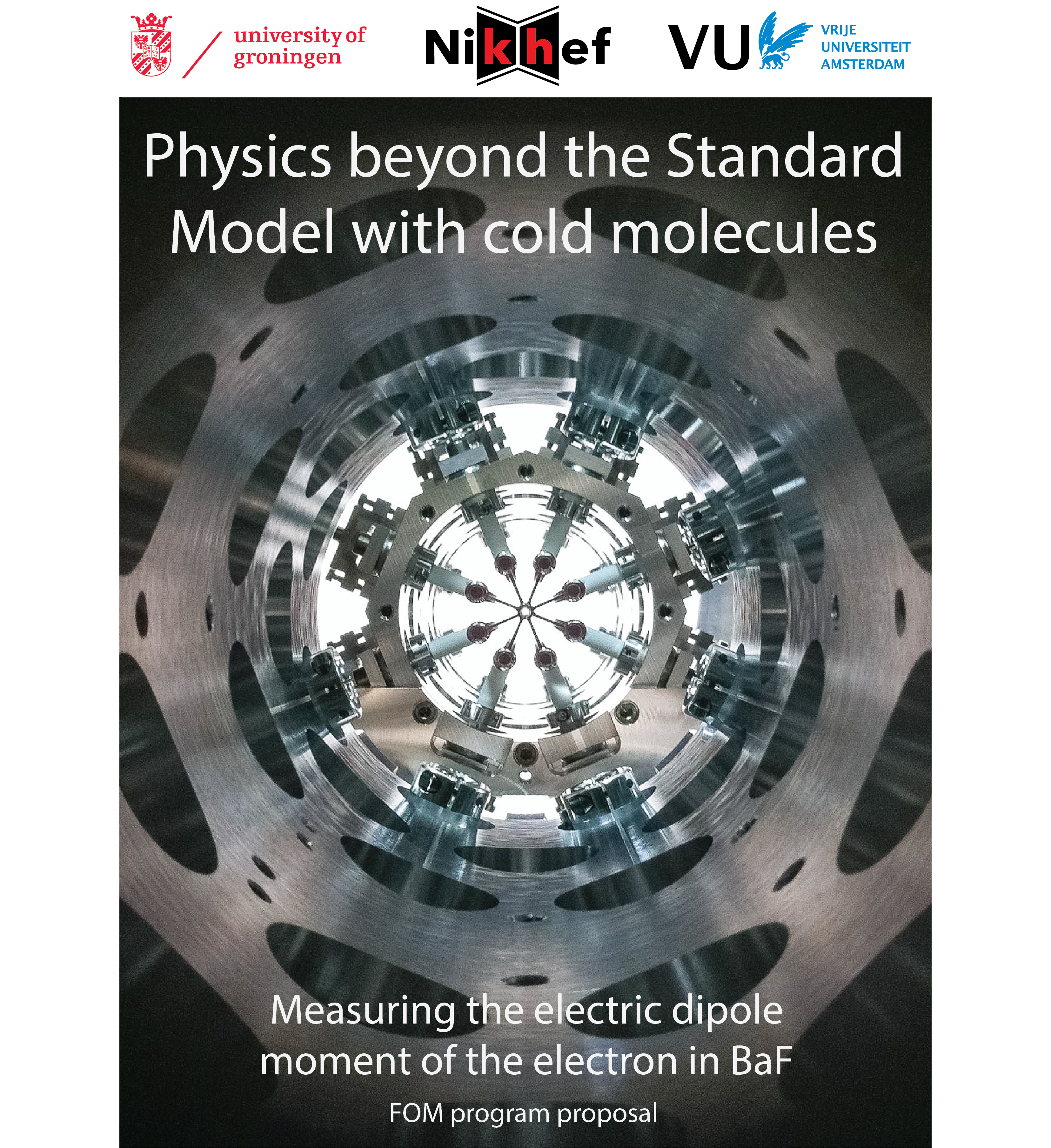 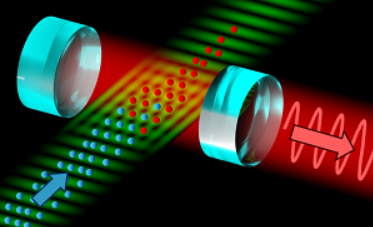 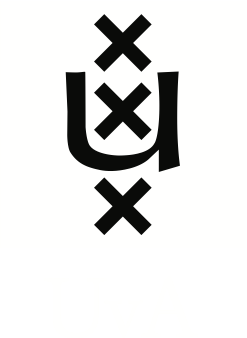 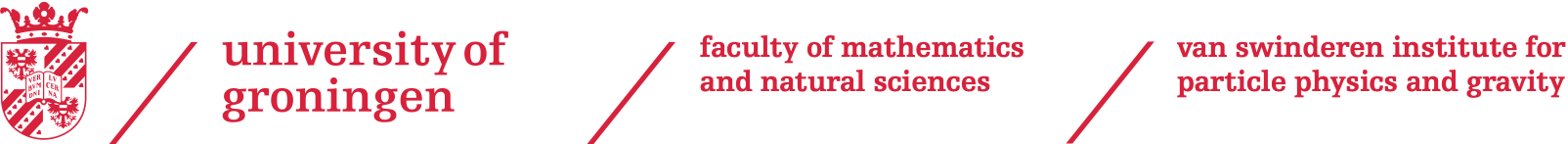 Sr
Ba+
NH3
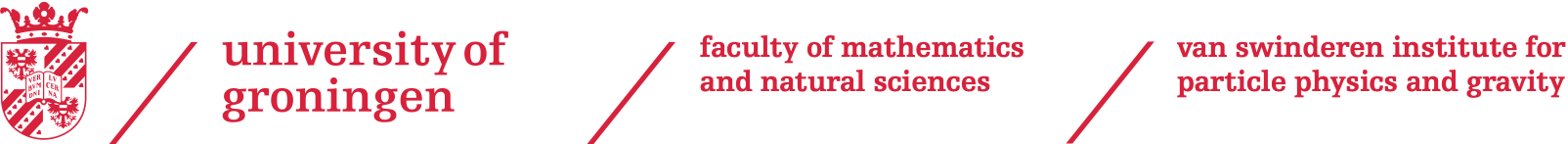